6. témakör – Az adatvédelmi hatóság
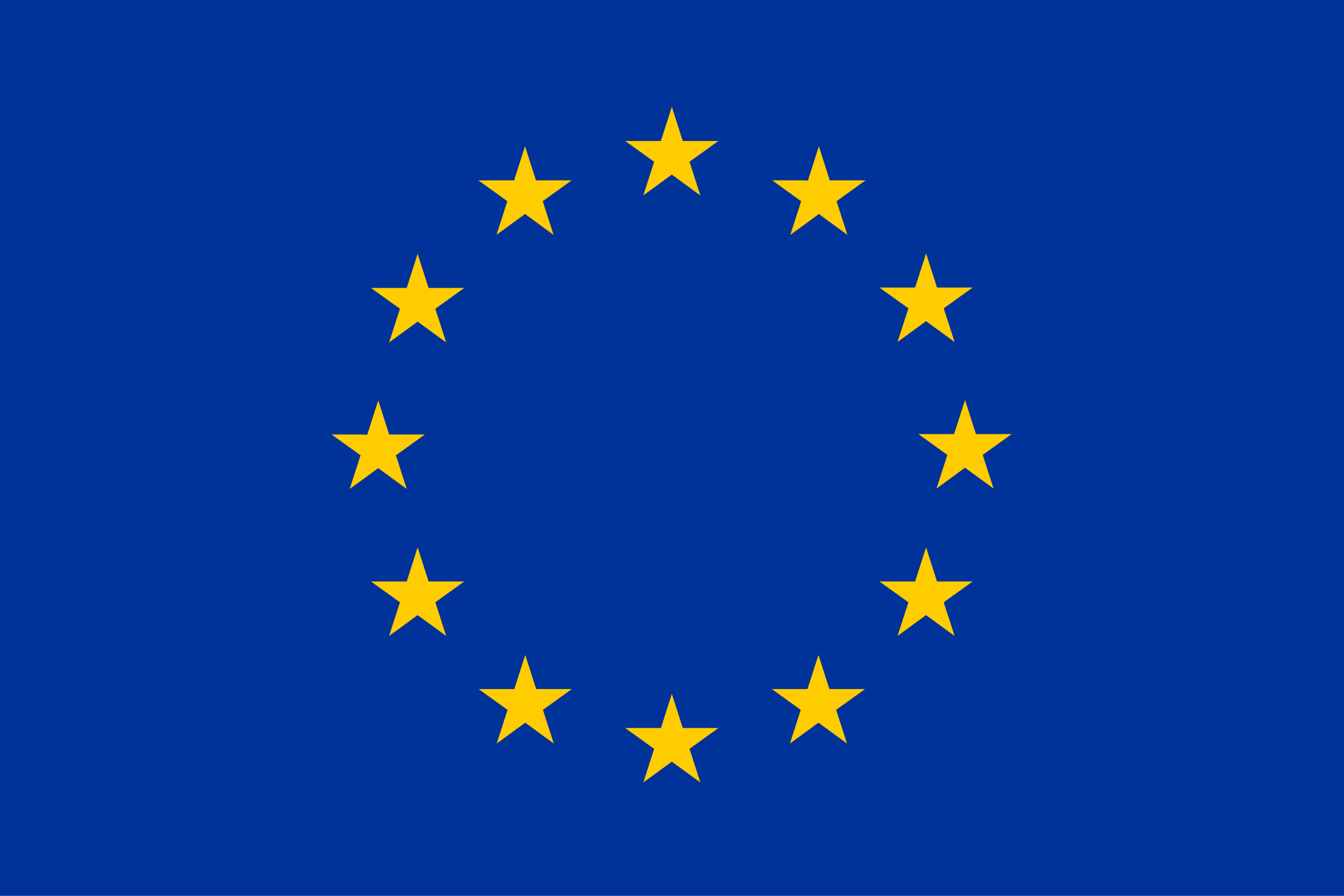 [Speaker Notes: A képzési anyag a STAR (Support Training Activities on the data protection Reform 2017-2019) projekt keretében, az Európai Unió Jogok, Egyenlőség és Polgárság 2014-2020 programjának (REC-RDAT-TRAI-AG-2016 ) társfinanszírozásában, a 769138 számú Grant Agreement alatt készült. 

További információk, valamint az eredeti angol nyelvű  képzési anyagok megtalálhatóak a projekt honlapján (www.project-star.eu)
---
Mellékelt formanyomtatványok:

Meghívó – a képzés tartalmának, céljának és tervezett tanulási eredményeinek leírása
Résztvevők listája – mely tartalmazza az adatvédelmi hozzájárulási formanyomtatványt is!
Értékelőlap–oktatók számára
Plakát/ online felhívás– a képzés tartalmának, céljának és a tervezett tanulási eredmények leírása

Javasolt szakirodalom
A WP29 munkacsoport iránymutatása a fő felügyeleti hatóságokról 
További szakirodalom
Jogesetek]
Útmutató a diák használatához (diavetítés előtt eltávolítandó)
A következő diasort úgy állítottuk össze, hogy az adott hallgatóság igényeire szabható legyen. Ennek érdekében minden egyes dián megjelöltük, hogy milyen típusú hallgatóságnak szól (lásd a megjegyzések „célcsoport” címszava alatt).
A diák alatti jegyzetekben további információ található a dia nehézségi fokáról, [megfelelő-e adatvédelmi ismeretekkel nem rendelkezők számára?] a célcsoportról, [általános vagy kiemelt pl. adatvédelmi hatóságok képviselői, ügyvédek, adatvédelmi tisztviselők stb.] valamint a dián szereplő információ jelentőségéről [azaz, feltétlenül szükséges-e, vagy el lehet távolítani anélkül, hogy a képzés hatékonyságát befolyásolná?].
A képzés előtt kérjük, hogy:
Alaposan olvassa el a diákat és a jegyzeteket!
Vessen egy pillantást az olvasmányok listájára - ezek szintén segítik a felkészülést!
Távolítsa el / rejtse el azokat a diákat, melyeket nem kíván felhasználni [kattintson az egér jobb gombjával a bal oldali diasoron a képkockára, majd a 'dia elrejtése' gombra]! A diák előzetes besorolása az adott dián megjelenő tartalom részletessége és jelentősége alapján történik.
Igazítsa a diákat a nemzeti vagy ágazati követelményekhez!
Egészítse ki olyan tartalommal, amelyet alapvető fontosságúnak ítél az adott közönség számára!
Igazítsa a saját szervezete igényeihez a diasor alapértelmezett megjelenését!
[Speaker Notes: A jegyzetekben további információk találhatóak  a STAR diasorok használatára vonatkozóan az alábbi formában:

A dia célja és tárgya:
Pedagógiai stratégia és útmutatás:
Időterv (fontosság):
A képzésben résztvevők szükséges tapasztalata:
Kinek releváns:
Jogszabályi rendelkezések:
Jogeset:
További olvasmányok:
Megjegyzések:
A jogesetek az alábbi forrásokból származnak:
Európai adatvédelmi jogi kézikönyv – 2018. évi kiadás http://fra.europa.eu/en/publication/2018/handbook-european-data-protection-law 
Emberi Jogok Európai Bírósága, Press Unit (2018), Factsheet – Personal Data Protection, Európa Tanács, Strasbourg; http://echr.coe.int/Documents/FS_Data_ENG.pdf]
Útmutató az egyes diák színjelöléséhez (Diavetítés előtt eltávolítandó)
Zöld – alapszint: javasoljuk, hogy tartsa meg!
Sárga - közepes szint: fontosak, de eltávolításuk nem veszélyezteti a hatékonyságot.
Piros - haladó szint: fontolja meg, hogy az adott dia szükséges-e, amennyiben  igen, tartalmát igazítsa a hallgatósága igényeihez, amennyiben nem, távolítsa el
Lila – a nemzeti szabályozáshoz igazodó adaptáció szükséges lehet, mert ezeken a diákon az EU rendeleteket kiegészítő, nemzeti szabályozással kapcsolatos információk szerepelnek. Amennyiben a dia tartalma más tagállamra vonatkozik, javasoljuk, hogy cserélje le a saját nemzeti tagállamára vonatkozó releváns tartalomra.
3
Előadó
Név
Cím
Szervezet/szervezeti egység
Elérhetőség
[Speaker Notes: A dia célja és tárgya: Az előadó bemutatása a közönség számára.
Pedagógiai stratégia és útmutatás:  Hangsúlyozzuk, hogy az előadó – adatvédelmi tudása okán – a jövőben esetleges kapcsolattartási pont lehet a hallgatók számára!
 Időzítés (fontosság): közepes
A képzésben résztvevők szükséges tapasztalata: nincs
Kinek releváns: mindenkinek
Jogszabályi rendelkezések: - 
Jogeset: -
További olvasmányok: -
Megjegyzések: -]
A diasor ismerteti az adatvédelmi hatóságok tevékenységét, működését, és feladatait, valamint a természetes személyes jogainak védelmében játszott szerepüket. Bemutatja hogyan tudja egy DPA a legjobban támogatni az adatvédelmi szakembereket? A résztvevők megismerhetik az adatvédelmi hatóság szerepét, és a szervezetük és a hatóság közti együttműködés lehetőségét, továbbá az együttműködés lehetséges módját és előnyeit.
Tartalomjegyzék
Az adatvédelmi hatóság
jogállás
illetékesség
feladatok
hatáskörök
felügyeleti hatóságok közötti együttműködés
kapcsolat az érintettekkel
jogorvoslat és szankciók
Kérdések és válaszok
Befejezés és visszajelzés
6
[Speaker Notes: A dia célja és tárgya: A képzési anyag rövid bemutatása a hallgatóság számára.
Pedagógiai stratégia és útmutatás: A dia segíti a hallgatóság figyelmének felkeltését, és bemutatja a képzés felépítését. A képzés menetének előzetes ismerete támogatja a tanulási folyamatot.
Időterv (fontosság): közepes
A képzésben résztvevők szükséges tapasztalata: nincsen
Kinek releváns: mindenkinek
Jogszabályi rendelkezések: -
Jogeset: -
További olvasmányok: -
Megjegyzések: -]
Az adatvédelmi hatóság
Bevezetés – bemelegítő kérdések
Milyen tapasztalattal rendelkezik az adatvédelemről?
Mit tud az adatvédelmi hatóságokról?
Mit vár a mai képzéstől?
8
[Speaker Notes: A dia célja és tárgya: Kis létszámú közönség esetén nagyon hasznos, ha a résztvevők megismerik egymást, mert ez elősegíti az együttműk9ödést a legjobb gyakorlatok megosztását. 
Pedagógiai stratégia és útmutatás: Kérje meg a résztvevőket, hogy  mutatkozzanak be egymásnak, és mondják el az adatvédelmi tisztviselővel kapcsolatos tapasztalataikat, valamint a képzéssel kapcsolatos elvárásaikat!
Időterv (fontosság): amennyi idő szükséges
A képzésben résztvevők szükséges tapasztalata: -
Kinek releváns: mindenkinek
Jogszabályi rendelkezések: -
Jogeset: -
További olvasmányok: -
Megjegyzések: -
Kis létszámú résztvevő esetén jut idő arra, hogy megismerjék egymást,  kérdéseket tegyenek fel egymással és a munkájukkal kapcsolatban. Hasznos az előadás személyre szabásához.
Írja fel az utolsó kérdésre adott válaszokat, és az előadás során tartsa azokat látható helyen! Az előadás végén térjen vissza ezekre, hogy mindenki lássa mit fedett le a képzés! Jegyezze fel továbbá az előadás során elhangzó kérdéseket, és az előadást követően válaszoljon rájuk!]
A GDPR adatvédelmi hatóságokra vonatkozó releváns rendelkezései (1)
Független jogállás (52. cikk)
A felügyeleti hatóság tagjaira vonatkozó általános feltételek (53. cikk)
A felügyeleti hatóság létrehozására vonatkozó szabályok (54. cikk)
Illetékesség, feladatok és hatáskörök (55-58. cikk)
Tevékenységi jelentés (59. cikk)
Adatvédelmi hatóságok közötti együttműködés (60-62. cikk)
Az Európai Adatvédelmi Testület (68-76. cikk)
A felügyeleti hatóságnál történő panasztételhez való jog (77. cikk)
14-2-2020 | 9
[Speaker Notes: A dia célja és tárgya: A dia rövid áttekintést nyújt a GDPR adatvédelmi hatóságokra vonatkozó rendelkezéseiről.
Pedagógiai stratégia és útmutatás: Kérdezze meg a hallgatóságot, hogy melyik témakör érdekli őket a leginkább, és amennyiben lehetséges, igazítsa ehhez az előadását! 
Időterv (fontosság): közepes
A képzésben résztvevők szükséges tapasztalata: nincsen
Kinek releváns: mindenkinek
Jogszabályi rendelkezések: 52. - 84. cikk
Jogeset: -
További olvasmányok: -
Megjegyzések: -]
A GDPR adatvédelmi hatóságokra vonatkozó releváns rendelkezései (2)
A felügyeleti hatósággal szembeni hatékony bírósági jogorvoslathoz való jog (78. cikk)
Az adatkezelővel vagy az adatfeldolgozóval szembeni hatékony bírósági jogorvoslathoz való jog (79. cikk)
Az érintettek képviselete (80. cikk)
Az eljárás felfüggesztése (81. cikk)
A kártérítéshez való jog és a felelősség (82. cikk)
A közigazgatási bírságok kiszabására vonatkozó általános feltételek (83. cikk)
Szankciók (84. cikk)
14-2-2020 | 10
[Speaker Notes: A dia célja és tárgya: A dia rövid áttekintést nyújt a GDPR adatvédelmi hatóságokra vonatkozó rendelkezéseiről.
Pedagógiai stratégia és útmutatás: Kérdezze meg a hallgatóságot, hogy melyik témakör érdekli őket a leginkább, és amennyiben lehetséges, igazítsa ehhez az előadását! 
Időterv (fontosság): közepes
A képzésben résztvevők szükséges tapasztalata: nincsen
Kinek releváns: mindenkinek
Jogszabályi rendelkezések: 52. - 84. cikk
Jogeset: -
További olvasmányok: -
Megjegyzések: -]
Az adatvédelmi hatóságok és az emberi jogok
Az Emberi Jogok Európai Egyezményének 8. cikke, valamint az Európai Unió Alapjogi Chartájának 8. cikke védi a személyek magánélethez való jogát.
Ezen szabályok betartását független hatóságnak kell ellenőriznie.
Az adatvédelmi hatóságok független tagállami hatóságok, amelyek felügyelik az adatvédelmi jogszabályok tagállami alkalmazását. Hatásköreik hatékony gyakorlása érdekében vizsgálati és korrekciós hatáskörrel rendelkeznek (valamint engedélyezési és tanácsadási hatáskörük is van).
A személyes adatok védelméhez való jog biztosítása érdekében minden tagállamnak biztosítania kell, hogy egy vagy több független hatóság feleljen az említett szabályok alkalmazásának ellenőrzéséért.
A természetes személyek alapvető jogainak és szabadságainak a személyes adataik kezelése tekintetében történő védelme, valamint a személyes adatok Unión belüli szabad áramlásának megkönnyítése érdekében.
A felügyeleti hatóságok elősegítik a GDPR következetes alkalmazását.
14-2-2020 | 11
Titel van dia
[Speaker Notes: A dia célja és tárgya: A dia bemutatja az adatvédelmi hatóságoknak az emberi jogok, valamint a természetes személyek személyes adataik kezelésével kapcsolatos jogainak védelmében betöltött szerepét.
Pedagógiai stratégia és útmutatás: Mutassa be az emberi jogi dokumentumok és a felügyeleti hatóságok kapcsolatát!
Időterv (fontosság): közepes
A képzésben résztvevők szükséges tapasztalata: -
Kinek releváns: mindenkinek
Jogszabályi rendelkezések: Emberi Jogok Európai Egyezménye - 8. cikk, valamint az Európai Unió Alapjogi Chartája - 8. cikk
Jogeset: -
További olvasmányok: -
Megjegyzések: 
Emberi Jogok Európai Egyezménye 8. cikk:

Magán- és családi élet tiszteletben tartásához való jog
Mindenkinek joga van arra, hogy magán- és családi életét, lakását és levelezését tiszteletben tartsák. 
E jog gyakorlásába hatóság csak a törvényben meghatározott, olyan esetekben avatkozhat be, amikor az egy demokratikus társadalomban a nemzetbiztonság, a közbiztonság vagy az ország gazdasági jóléte érdekében, zavargás vagy bűncselekmény megelőzése, a közegészség vagy az erkölcsök védelme, avagy mások jogainak és szabadságainak védelme érdekében szükséges.

Az Európai Unió Alapjogi Chartája 8. cikk:

(1)   Mindenkinek joga van a rá vonatkozó személyes adatok védelméhez.
(2)   Az ilyen adatokat csak tisztességesen és jóhiszeműen, meghatározott célokra, az érintett személy hozzájárulása alapján vagy valamilyen más, a törvényben rögzített jogos okból lehet kezelni. Mindenkinek joga van ahhoz, hogy a róla gyűjtött adatokat megismerje, és joga van azokat kijavíttatni.
(3)   E szabályok tiszteletben tartását független hatóságnak kell ellenőriznie.
Jogeset: -]
Tartalomjegyzék
Az adatvédelmi hatóság
jogállás
illetékesség
feladatok
hatáskörök
felügyeleti hatóságok közötti együttműködés
kapcsolat az érintettekkel
jogorvoslat és szankciók
Kérdések és válaszok
Befejezés és visszajelzés
12
[Speaker Notes: A dia célja és tárgya: A képzési anyag rövid bemutatása a hallgatóság számára.
Pedagógiai stratégia és útmutatás: A dia segíti a hallgatóság figyelmének felkeltését, és bemutatja a képzés felépítését. A képzés menetének előzetes ismerete támogatja a tanulási folyamatot.
Időterv (fontosság): közepes
A képzésben résztvevők szükséges tapasztalata: nincsen
Kinek releváns: mindenkinek
Jogszabályi rendelkezések: -
Jogeset: -
További olvasmányok: -
Megjegyzések: -]
Az adatvédelmi hatóságok függetlensége
A felügyeleti hatóságok a GDPR alapján rájuk ruházott feladatok elvégzése és hatáskörök gyakorlása során teljesen függetlenül járnak el.
A felügyeleti hatóságok függetlenségük érdekében:
rájuk ruházott feladatok végzése és hatáskörök gyakorlása során bármilyen – közvetlen vagy közvetett – külső befolyástól mentesen járnak el,
utasítást senkitől sem kérhetnek vagy fogadhatnak el.
 A felügyeleti hatóságok tagjai függetlenségük érdekében:
tartózkodnak a feladatkörükkel összeférhetetlen cselekményektől,
hivatali idejük alatt sem javadalmazás ellenében, sem anélkül nem vállalhatnak azzal összeférhetetlen szakmai tevékenységet.
[Speaker Notes: A dia célja és tárgya: A dia bemutatja az adatvédelmi hatóságok függetlenségének elemeit.
Pedagógiai stratégia és útmutatás:  Mutassa be, hogy nemzeti jogrendszer hogyan biztosítja a nemzeti felügyeleti hatóság és tagjainak függetlenségét!
Időterv (fontosság): közepes
A képzésben résztvevők szükséges tapasztalata: közepes
Kinek releváns: mindenkinek
Jogszabályi rendelkezések: 52. cikk
Jogeset: -
További olvasmányok: -
Megjegyzések: -]
A felügyeleti hatóság független működését biztosító nemzeti intézkedések
A felügyeleti hatóságok számára biztosítani kell a feladataik és hatásköreik eredményes ellátásához, illetve gyakorlásához szükséges emberi, műszaki és pénzügyi forrásokat, helyiségeket és infrastruktúrát.
Mindegyik felügyeleti hatóság saját személyi állománnyal  rendelkezik, melyet maga választ ki, és amely a felügyeleti hatóság tagjának vagy tagjainak kizárólagos irányítása alá tartozik.
A tagállamok biztosítják, hogy mindegyik felügyeleti hatóság olyan pénzügyi ellenőrzés alá tartozzon mely a függetlenségét nem befolyásolja. A tagállamok biztosítják, hogy mindegyik felügyeleti hatóság saját, nyilvános, éves költségvetéssel rendelkezzen, amely az állami vagy nemzeti költségvetés részét képezheti.
[Speaker Notes: A dia célja és tárgya: A dia ismerteti a felügyeleti hatóság független működését biztosító nemzeti intézkedéseket.
Pedagógiai stratégia és útmutatás:  Kérdezze meg a résztvevőket, hogy a nemzeti jogszabályok hogyan biztosítják a felügyeleti hatóság független működését!
Időterv (fontosság): közepes
A képzésben résztvevők szükséges tapasztalata: közepes
Kinek releváns: mindenkinek
Jogszabályi rendelkezések:  (120) preambulumbekezdés és 52. cikk
Jogeset: -
További olvasmányok: -
Megjegyzések: A felügyeleti hatóságok függetlensége nem értelmezhető úgy, mintha ki lennének vonva a pénzügyi kiadásaik ellenőrzésére vagy nyomon követésére szolgáló mechanizmusok vagy a bírósági felülvizsgálat hatálya alól.
(118) preambulumbekezdés]
A felügyeleti hatóság létrehozására vonatkozó szabályok
Minden tagállam egy vagy több adatvédelmi hatóságot hoz létre a Rendelet alkalmazásának és a természetes személyek alapvető jogainak és szabadságainak védelme érdekében.
Az adatvédelmi hatóságok a rájuk ruházott feladatok elvégzése és hatáskörük gyakorlása során teljesen függetlenül járnak el -> ez nélkülözhetetlen alkotóeleme a természetes személyek személyes adatainak védelméhez.
Minden felügyeleti hatóság elősegíti a GDPR egységes alkalmazását.
Ha valamely tagállamban egynél több felügyeleti hatóságot hoznak létre, az adott tagállam kijelöli a fő felügyeleti hatóságot.
[Speaker Notes: A dia célja és tárgya: A dia bemutatja az adatvédelmi hatóság létrehozására vonatkozó szabályokat.
Pedagógiai stratégia és útmutatás: Kérdezze meg a résztvevőket, hogy a nemzeti jogszabályok hogyan szabályozzák a felügyeleti hatóság létrehozását!
Időterv (fontosság): közepes
A képzésben résztvevők szükséges tapasztalata: közepes
Kinek releváns: mindenkinek
Jogszabályi rendelkezések: (117) preambulumbekezdés és 54. cikk
Jogeset: -
További olvasmányok: -
Megjegyzések: -]
A felügyeleti hatóság tagjaira vonatkozó általános feltételek
A felügyeleti hatóság minden tagját átlátható eljárás keretében kell az alábbiak egyikének kineveznie:
parlament;
kormány;
államfő vagy
a tagállami jog alapján a kinevezéssel megbízott független szerv.
Mindegyik tag rendelkezik a szükséges képesítéssel, tapasztalattal és készségekkel az adatvédelem területén.
A tagok feladatköre megszűnik:
a hivatali idő lejártával, 
Lemondással,
kötelező nyugdíjazással,
felmentéssel (súlyos kötelességszegés esetén vagy abban az esetben, ha a tag már nem felel meg a feladatai ellátásához szükséges feltételeknek).
[Speaker Notes: A dia célja és tárgya: A dia bemutatja a felügyeleti hatóság tagjaira vonatkozó általános feltételeket.
Pedagógiai stratégia és útmutatás: Kérdezze meg a résztvevőket, hogy a nemzeti jogszabályok hogyan szabályozzák a felügyeleti hatóság tagjainak kiválasztását!
Időterv (fontosság): közepes
A képzésben résztvevők szükséges tapasztalata: közepes
Kinek releváns: mindenkinek
Jogszabályi rendelkezések: (121) preambulumbekezdés és 53. cikk
Jogeset: -
További olvasmányok: -
Megjegyzések: -]
Tartalomjegyzék
Az adatvédelmi hatóság
jogállás
illetékesség
feladatok
hatáskörök
felügyeleti hatóságok közötti együttműködés
kapcsolat az érintettekkel
jogorvoslat és szankciók
Kérdések és válaszok
Befejezés és visszajelzés
17
[Speaker Notes: A dia célja és tárgya: A képzési anyag rövid bemutatása a hallgatóság számára.
Pedagógiai stratégia és útmutatás: A dia segíti a hallgatóság figyelmének felkeltését, és bemutatja a képzés felépítését. A képzés menetének előzetes ismerete támogatja a tanulási folyamatot.
Időterv (fontosság): közepes
A képzésben résztvevők szükséges tapasztalata: nincsen
Kinek releváns: mindenkinek
Jogszabályi rendelkezések: -
Jogeset: -
További olvasmányok: -
Megjegyzések: -]
A felügyeleti hatóság illetékessége
Az adatvédelmi hatóság illetékessége:
a saját tagállamának területén a GDPR alapján ráruházott feladatok elvégzése és hatáskörök gyakorlása, valamint
adatvédelmi jogszabályok nemzeti szintű végrehajtása és útmutatás nyújtása e jogszabályok értelmezéséhez
 A felügyeleti hatóságok hatásköre nem terjed ki a bíróságok által igazságügyi feladataik ellátása során végzett adatkezelési műveletek felügyeletére!
14-2-2020 | 18
[Speaker Notes: A dia célja és tárgya: A dia áttekintést nyújt az adatvédelmi hatóság illetékességéről.
Pedagógiai stratégia és útmutatás: Mutassa be az adatvédelmi hatóság illetékességének megállapítására vonatkozó nemzeti szabályozást!
Időterv (fontosság): közepes
A képzésben résztvevők szükséges tapasztalata: közepes
Kinek releváns: mindenkinek
Jogszabályi rendelkezések: 55. cikk
Jogeset: -
További olvasmányok: -
Megjegyzések: -]
A fő felügyeleti hatóság illetékessége
A fő felügyeleti hatóság illetékessége
az adatkezelő vagy az adatfeldolgozó tevékenységi központja vagy egyetlen tevékenységi helye szerinti felügyeleti hatóság jogosult fő felügyeleti hatóságként eljárni
DE minden felügyeleti hatóság jogosult a hozzá benyújtott panaszok kezelésére, illetve jogosult e rendelet esetleges megsértése esetén eljárni, ha az ügy tárgya kizárólag egy, a tagállamában található tevékenységi helyet érint, vagy ha kizárólag a tagállamában érint jelentős mértékben érintetteket. (A felügyeleti hatóság haladéktalanul tájékoztatja az ügyről a fő felügyeleti hatóságot. A fő felügyeleti hatóság a tájékoztatását követő három héten belül dönt arról, hogy a 60. cikkben foglalt eljárással összhangban eljár-e az ügyben)
Ha a fő felügyeleti hatóság úgy határoz, hogy eljár az ügyben -> a 60. cikkben meghatározott eljárást kell alkalmazni. 
Ha a fő felügyeleti hatóság úgy határoz, hogy nem jár el az ügyben ->  a fő felügyeleti hatóságot tájékoztató felügyeleti hatóság jár el a 61. és a 62. cikknek megfelelően.
14-2-2020 | 19
[Speaker Notes: A dia célja és tárgya: A dia áttekintést nyújt a fő felügyeleti hatóság illetékességéről.
Pedagógiai stratégia és útmutatás: Példákon keresztül mutassa be a fő felügyeleti hatóság illetékességének megállapítására vonatkozó szabályozást!
Időterv (fontosság): közepes
A képzésben résztvevők szükséges tapasztalata: közepes
Kinek releváns: mindenkinek
Jogszabályi rendelkezések: 55. cikk
Jogeset: -
További olvasmányok: -
Megjegyzések: -]
Tartalomjegyzék
Az adatvédelmi hatóság
jogállás
illetékesség
feladatok
hatáskörök
felügyeleti hatóságok közötti együttműködés
kapcsolat az érintettekkel
jogorvoslat és szankciók
Kérdések és válaszok
Befejezés és visszajelzés
20
[Speaker Notes: A dia célja és tárgya: A képzési anyag rövid bemutatása a hallgatóság számára.
Pedagógiai stratégia és útmutatás: A dia segíti a hallgatóság figyelmének felkeltését, és bemutatja a képzés felépítését. A képzés menetének előzetes ismerete támogatja a tanulási folyamatot.
Időterv (fontosság): közepes
A képzésben résztvevők szükséges tapasztalata: nincsen
Kinek releváns: mindenkinek
Jogszabályi rendelkezések: -
Jogeset: -
További olvasmányok: -
Megjegyzések: -]
Az adatvédelmi hatóság feladatai (1)
A közjogi intézmények és szervezetek vonatkozásában
tanácsot ad a természetes személyek jogainak és szabadságainak a személyes adataik kezelése tekintetében történő védelme érdekében jogalkotási és közigazgatási intézkedésekről
A GDPR vonatkozásában
nyomon követi és kikényszeríti a GDPR alkalmazását
felhívja az adatkezelők és az adatfeldolgozók figyelmét az a GDPR szerinti kötelezettségeikre
vizsgálatot folytat a GDPR alkalmazásával kapcsolatban
Az érintettek vonatkozásában
elősegíti a nyilvánosság figyelmének felkeltését és az ismeretek terjesztését a személyes adatok kezelésével összefüggő kockázatok, szabályok, garanciák és jogok tekintetében
kérésre tájékoztatást ad bármely érintettnek a GDPR alapján őt megillető jogok gyakorlásával kapcsolatban
kezeli a panaszokat
14-2-2020 | 21
[Speaker Notes: A dia célja és tárgya: A dia bemutatja az adatvédelmi hatóság feladatait.
Pedagógiai stratégia és útmutatás: Kérdezze meg a hallgatóságot, hogy szerintük mely feladat jelenti a legnagyobb kihívást a felügyeleti hatóság számára!
Időterv (fontosság): magas 
A képzésben résztvevők szükséges tapasztalata: közepes
Kinek releváns: mindenkinek
Jogszabályi rendelkezések: 57. cikk
Jogeset: -
További olvasmányok: -
Megjegyzések: -]
Az adatvédelmi hatóság feladatai (2)
Az adatkezelők és adatfeldolgozók vonatkozásában
ösztönzi a magatartási kódex kidolgozását és időközönként felülvizsgálja a megfelelően kiadott tanúsítványokat
engedélyezi a szerződéses feltételeket és rendelkezéseket
jóváhagyja a kötelező erejű vállalati szabályokat
jegyzéket állít össze és az adatvédelmi hatásvizsgálatra vonatkozó kötelezettséggel kapcsolatban vezeti azt
tanácsot ad adatkezelési műveletekkel kapcsolatban.
Más felügyeleti hatóságok vonatkozásában
együttműködés
információcsere és a kölcsönös segítségnyújtás
Nemzetközi együttműködés
hozzájárul a Testület tevékenységeihez
figyelemmel kíséri a személyes adatok védelmére kiható jelentősebb fejleményeket
A személyes adatok védelméhez kapcsolódó minden egyéb feladat!
[Speaker Notes: A dia célja és tárgya: A dia bemutatja az adatvédelmi hatóság feladatait.
Pedagógiai stratégia és útmutatás: Kérdezze meg a hallgatóságot, hogy szerintük mely feladat jelenti a legnagyobb kihívást a felügyeleti hatóság számára!
Időterv (fontosság): magas 
A képzésben résztvevők szükséges tapasztalata: közepes
Kinek releváns: mindenkinek
Jogszabályi rendelkezések: 57. cikk
Jogeset: -
További olvasmányok: -
Megjegyzések: -]
Tartalomjegyzék
Az adatvédelmi hatóság
jogállás
illetékesség
feladatok
hatáskörök
felügyeleti hatóságok közötti együttműködés
kapcsolat az érintettekkel
jogorvoslat és szankciók
Kérdések és válaszok
Befejezés és visszajelzés
23
[Speaker Notes: A dia célja és tárgya: A képzési anyag rövid bemutatása a hallgatóság számára.
Pedagógiai stratégia és útmutatás: A dia segíti a hallgatóság figyelmének felkeltését, és bemutatja a képzés felépítését. A képzés menetének előzetes ismerete támogatja a tanulási folyamatot.
Időterv (fontosság): közepes
A képzésben résztvevők szükséges tapasztalata: nincsen
Kinek releváns: mindenkinek
Jogszabályi rendelkezések: -
Jogeset: -
További olvasmányok: -
Megjegyzések: -]
Az adatvédelmi hatóság hatáskörei
Az adatvédelmi hatóságok jogosultak beavatkozni minden szervezet és vállalat üzleti tevékenységébe, amennyiben személyes adatokat kezelnek:
vizsgálati hatáskör
vizsgálatot folytat és elvégzi a tanúsítványok felülvizsgálatát
hozzáférést kap a feladatainak teljesítéséhez szükséges minden személyes adathoz és minden információhoz
hozzáférést kap az adatkezelő vagy az adatfeldolgozó bármely helyiségéhez, ideértve minden adatkezeléshez használt felszerelést és eszközt
korrekciós hatáskör, ideértve a bírságkiszabást 
figyelmezteti és elmarasztalja az adatkezelőt
utasítja az adatkezelőt vagy az adatfeldolgozót, hogy teljesítse az érintettek GDPR szerinti jogaik gyakorlására vonatkozó kérelmét
közigazgatási bírságot szab ki
engedélyezési és tanácsadási hatáskör
	- jóváhagyja a kötelező erejű vállalati szabályokat
[Speaker Notes: A dia célja és tárgya: A dia bemutatja az adatvédelmi hatóság feladatait.
Pedagógiai stratégia és útmutatás: -
Időterv (fontosság): magas 
A képzésben résztvevők szükséges tapasztalata: közepes
Kinek releváns: mindenkinek
Jogszabályi rendelkezések: 57. cikk
Jogeset: -
További olvasmányok: -
Megjegyzések: -]
A bejelentési kötelezettség
Adatvédelmi incidens felügyeleti hatóság részére történő bejelentésének kötelezettsége
Adatvédelmi incidens esetén az adatkezelő köteles indokolatlan késedelem nélkül, amennyiben lehetséges 72 órán belül bejelentést tenni
Előzetes konzultáció
Ha a 35. cikkben előírt adatvédelmi hatásvizsgálat megállapítja, hogy az adatkezelés az adatkezelő által a kockázat mérséklése céljából tett intézkedések hiányában valószínűsíthetően magas kockázattal jár, a személyes adatok kezelését megelőzően az adatkezelő konzultál a felügyeleti hatósággal.
14-2-2020 | 25
[Speaker Notes: A dia célja és tárgya: A dia bemutatja a bejelentési kötelezettséget.
Pedagógiai stratégia és útmutatás: -
Időterv (fontosság): közepes
A képzésben résztvevők szükséges tapasztalata: nincsen
Kinek releváns: mindenkinek
Jogszabályi rendelkezések: 33. és36. cikk
Jogeset: -
További olvasmányok: -
Megjegyzések: -]
Tartalomjegyzék
Az adatvédelmi hatóság
jogállás
illetékesség
feladatok
hatáskörök
felügyeleti hatóságok közötti együttműködés
kapcsolat az érintettekkel
jogorvoslat és szankciók
Kérdések és válaszok
Befejezés és visszajelzés
26
[Speaker Notes: A dia célja és tárgya: A képzési anyag rövid bemutatása a hallgatóság számára.
Pedagógiai stratégia és útmutatás: A dia segíti a hallgatóság figyelmének felkeltését, és bemutatja a képzés felépítését. A képzés menetének előzetes ismerete támogatja a tanulási folyamatot.
Időterv (fontosság): közepes
A képzésben résztvevők szükséges tapasztalata: nincsen
Kinek releváns: mindenkinek
Jogszabályi rendelkezések: -
Jogeset: -
További olvasmányok: -
Megjegyzések: -]
Felügyeleti hatóságok közötti együttműködés
Az adatvédelmi hatóságok kötelesek együttműködni és kölcsönösen segítséget nyújtani:
együttműködés a fő felügyeleti hatóság és a többi érintett felügyeleti hatóság között
határokon átnyúló adatkezelés, mely több tagállamban érint érintetteket: az az adatvédelmi hatóság, amely el kíván járni, köteles tájékoztatni az érintett adatvédelmi hatóságokat a GDPR egységes alkalmazása érdekében (egységességi mechanizmus)
Az Európai Adatvédelmi Testület (EDPB): az egyes tagállamok adatvédelmi hatóságainak képviselőiből áll
tanácsot ad és aktív szerepet vállal az EU adatvédelmi szabályainak végrehajtásában
a 29. cikk szerinti munkacsoport helyébe lép
14-2-2020 | 27
[Speaker Notes: A dia célja és tárgya: A dia bemutatja az adatvédelmi hatóságok közötti együttműködést.
Pedagógiai stratégia és útmutatás: -
Időterv (fontosság): közepes
A képzésben résztvevők szükséges tapasztalata: nincsen
Kinek releváns: mindenkinek
Jogszabályi rendelkezések: (135)-(138) preambulumbekezdés, 4. cikk (23) bekezdés, 56. cikk, 63. -67. cikk, 68-76. cikk
Jogeset: -
További olvasmányok: -
Megjegyzések: -]
Európai Adatvédelmi Testület
Függetlenség
A Testület a 70. és 71. cikk szerinti feladatainak ellátása, illetve hatásköreinek gyakorlása során függetlenül jár el.
A Testület feladatai
A GDPR egységes alkalmazásának biztosítása.
Jelentések
A Testület éves jelentést készít a természetes személyeknek az Unióban, valamint adott esetben harmadik országokban és nemzetközi szervezetekben folyó adatkezelés tekintetében történő védelméről.
Eljárás
A Testület tagjainak egyszerű többségével hozza meg döntéseit, kivéve, ha a rendelet eltérően rendelkezik.
Az elnök és a titkárság
Feladatok és kötelezettségek.
[Speaker Notes: A dia célja és tárgya: A dia bemutatja az Európai Adatvédelmi Testületet (feladatok, eljárás, tagok, tevékenységek, stb.).
Pedagógiai stratégia és útmutatás: Mutassa be a Testület működését! 
Időterv (fontosság): közepes
A képzésben résztvevők szükséges tapasztalata: nincsen
Kinek releváns: mindenkinek
Jogszabályi rendelkezések: 68-76. cikk
Jogeset: -
További olvasmányok: -
Megjegyzések: -]
Tartalomjegyzék
Az adatvédelmi hatóság
jogállás
illetékesség
feladatok
hatáskörök
felügyeleti hatóságok közötti együttműködés
kapcsolat az érintettekkel
jogorvoslat és szankciók
Kérdések és válaszok
Befejezés és visszajelzés
29
[Speaker Notes: A dia célja és tárgya: A képzési anyag rövid bemutatása a hallgatóság számára.
Pedagógiai stratégia és útmutatás: A dia segíti a hallgatóság figyelmének felkeltését, és bemutatja a képzés felépítését. A képzés menetének előzetes ismerete támogatja a tanulási folyamatot.
Időterv (fontosság): közepes
A képzésben résztvevők szükséges tapasztalata: nincsen
Kinek releváns: mindenkinek
Jogszabályi rendelkezések: -
Jogeset: -
További olvasmányok: -
Megjegyzések: -]
One-stop-shop - együttműködési eljárás
Az együttműködési eljárás azon szervezetek esetében alkalmazandó, amelyek határokon átnyúló tevékenységet folytatnak, és különböző tagállamok állampolgárainak személyes adatait kezelik. 
Eltér a területi illetékesség elvétől.
Célkitűzés: ha a területi illetékesség szerint több hatóság is felelős a szervezet által végzett olyan adatkezelési műveletek vonatkozásában, melyek különböző tagállamokban élő érintettek személyes adatait érintik, lehetőséget biztosít egy szervezet számára, hogy egyetlen „irányító hatósággal” tartsa a kapcsolatot.
Hogyan működik? 
Ha az adatkezelő határon átnyúló adatkezelést végez az EU-ban, akkor a GDPR értelmében a fő felügyeleti hatóság az adatkezelő tevékenységi központja szerinti felügyeleti hatóság.
Ha az adatkezelő tevékenysége egy másik tagállam állampolgárait is érinti, a másik tagállam adatvédelmi hatósága átadhatja az ügyet az adatkezelő tevékenységi központja szerinti felügyeleti hatóságnak (fő felügyeleti hatóság), vagy dönthet úgy, hogy maga kezeli az ügyet a tevékenységi központ szerinti hatósággal együttműködve.
14-2-2020 | 30
[Speaker Notes: A dia célja és tárgya:  A dia a one-stop-shop mechanizmust mutatja be.
Pedagógiai stratégia és útmutatás: Szolgáljon gyakorlati példákkal a könnyebb megértés érdekében!
Időterv (fontosság): közepes
A képzésben résztvevők szükséges tapasztalata: magas 
 Kinek releváns: mindenkinek
Jogszabályi rendelkezések: (127)-(128) preambulumbekezdés
Jogeset: -
További olvasmányok: A WP29 munkacsoport iránymutatása a fő felügyeleti hatóságokról 
Megjegyzések: -]
One-stop-shop - együttműködési eljárás - példák
1. Egy élelmiszer-kiskereskedő székhelye (azaz központi ügyvitelének helye) a hollandiai Rotterdamban található. Emellett több más uniós tagállamban is rendelkezik tevékenységi hellyel, amelyek egyénekkel állnak kapcsolatban. Mindegyik tevékenységi helyen ugyanazokkal a szoftverekkel kezelik a fogyasztók személyes adatait üzletszerzés céljából. A fogyasztói személyes adatok üzletszerzési célú kezelésének céljaival és eszközeivel kapcsolatos összes döntést a rotterdami székhelyen hozzák.
Mely felügyeleti hatóság a vállalat fő felügyeleti hatósága e határokon átnyúló adatkezelés tekintetében?
2. Az Y társaság egyszerűsíteni kívánja az adatvédelmi előírások betartásának módját azáltal, hogy műveleteit egyetlen adatvédelmi hatóság felé jelenti. Az Y társaság székhelye Oroszországban van, de jelentős üzleti tevékenységet folytat Olaszországban, Németországban, Franciaországban és a Cseh Köztársaságban.
Ezenkívül a cég két éve megváltoztatta informatikai rendszerét, és az adatkezelési műveletek felhőplatformon zajlanak.
Mit kell tennie az Y társaságnak a one-stop-shop mechanizmushoz való jogosultsághoz?
14-2-2020 | 31
[Speaker Notes: A dia célja és tárgya: A dia segíti a one-stop-shop mechanizmussal kapcsolatos tudás elmélyítését.
Pedagógiai stratégia és útmutatás: Adjon elég időt a résztvevőknek a kérdések megválaszolására, és beszéljék meg a válaszokat!
Időterv (fontosság): magas
A képzésben résztvevők szükséges tapasztalata: magas 
 Kinek releváns: mindenkinek
Jogszabályi rendelkezések: (127)-(128) preambulumbekezdés
Jogeset: -
További olvasmányok: A WP29 munkacsoport iránymutatása a fő felügyeleti hatóságokról 
Megjegyzések: 
kérdés: 
Ez azt jelenti, hogy a vállalat határon átnyúló adatkezelési tevékenysége során a holland adatvédelmi hatóság jár el felügyeleti hatóságként.

2. kérdés: 
Ezzel kapcsolatban az az EU-s megközelítés, hogy Y társaságnak az EU-ba kell telepítenie azokat a szervezeti egységeit, amelyek az adatkezelés célját és eszközeit illetően döntéseket hoznak, és rendelkeznek eszközzel arra, hogy e döntéseknek érvényt is szerezzenek. Tehát röviden: az adatkezelését illetően az EU-ba kell települnie. Ennek hiányában 3. országban letelepedett adatkezelőnek tekintendő, és így nem vonatkozik rá a OSS, hanem minden tagállami hatóság önállóan járhat el vele szemben.]
Tartalomjegyzék
Az adatvédelmi hatóság
jogállás
illetékesség
feladatok
hatáskörök
felügyeleti hatóságok közötti együttműködés
kapcsolat az érintettekkel
jogorvoslat és szankciók
Kérdések és válaszok
Befejezés és visszajelzés
32
[Speaker Notes: A dia célja és tárgya: A képzési anyag rövid bemutatása a hallgatóság számára.
Pedagógiai stratégia és útmutatás: A dia segíti a hallgatóság figyelmének felkeltését, és bemutatja a képzés felépítését. A képzés menetének előzetes ismerete támogatja a tanulási folyamatot.
Időterv (fontosság): közepes
A képzésben résztvevők szükséges tapasztalata: nincsen
Kinek releváns: mindenkinek
Jogszabályi rendelkezések: -
Jogeset: -
További olvasmányok: -
Megjegyzések: -]
Jogorvoslat (1)
A felügyeleti hatóságnál történő panasztételhez való jog
Minden érintett jogosult panaszt tenni személyes adataik kezelése kapcsán a szokásos tartózkodási helyük, a munkahelyük vagy a feltételezett jogsértés helye szerinti tagállam felügyeleti hatóságánál (lehetséges ütközés a one-stop-shop mechanizmussal).
A felügyeleti hatósággal szembeni hatékony bírósági jogorvoslathoz való jog
A felügyeleti hatóság által hozott, az érintettre vonatkozó döntéssel szemben; vagy ha a felügyeleti hatóság 3 hónapon belül nem foglalkozik a panasszal.
 Az adatkezelővel vagy az adatfeldolgozóval szembeni hatékony bírósági jogorvoslathoz való jog
Minden érintett hatékony bírósági jogorvoslatra jogosult adatkezelővel vagy az adatfeldolgozóval szemben, ha megítélése szerint a személyes adatainak e rendeletnek nem megfelelő kezelése következtében megsértették a GDPR szerinti jogait.
14-2-2020 | 33
[Speaker Notes: A dia célja és tárgya: A dia ismerteti az érintettek panasztételhez és hatékony bírósági jogorvoslathoz való jogát.
Pedagógiai stratégia és útmutatás: Mutassa be a nemzeti felügyeleti hatóság eljárását!
Időterv (fontosság): közepes
A képzésben résztvevők szükséges tapasztalata: magas
Kinek releváns: mindenkinek
Jogszabályi rendelkezések: (141)-(144) Preambulumbekezdés, 77-79. cikk
Jogeset: -
További olvasmányok: -
Megjegyzések: -]
Jogorvoslat (2)
Az érintettek képviselete
Az a nonprofit jellegű szerv, szervezet vagy egyesület, amelynek az alapszabályában rögzített céljai a közérdeket szolgálják, és amely az érintettek jogainak és szabadságainak a személyes adataik vonatkozásában biztosított védelme területén tevékenykedik az érintett nevében panaszt nyújthat be az adatvédelmi hatósághoz, vagy gyakorolhatja a bírósági jogorvoslathoz való jogot és érvényesítheti kártérítéshez való jogot az érintett nevében.
A jogi eljárás helyszíne
Az adatkezelő vagy adatfeldolgozó elleni eljárást illetően a felperes számára lehetővé kell tenni, hogy eldöntse, hogy az eljárást annak a tagállamnak a bírósága előtt indítja-e meg, ahol az adatkezelő vagy adatfeldolgozó tevékenységi hellyel rendelkezik, vagy pedig az érintett tartózkodási helye szerinti tagállam bírósága előtt, kivéve, ha az adatkezelő valamely tagállam közhatalmi jogosítványait gyakorolva eljáró közhatalmi szervének minősül.
14-2-2020 | 34
[Speaker Notes: A dia célja és tárgya: A dia ismerteti az érintettek panasztételhez és hatékony bírósági jogorvoslathoz való jogát.
Pedagógiai stratégia és útmutatás: Mutassa be az érintett képviseletére vonatkozó nemzeti szabályozást!
Időterv (fontosság): közepes
A képzésben résztvevők szükséges tapasztalata: magas
Kinek releváns: mindenkinek
Jogszabályi rendelkezések: (141)-(144) Preambulumbekezdés, 77-79. cikk
Jogeset: -
További olvasmányok: -
Megjegyzések: -]
A kártérítéshez való jog és a felelősség
Minden olyan személy, aki e rendelet megsértésének eredményeként vagyoni vagy nem vagyoni kárt szenvedett, az elszenvedett kárért az adatkezelőtől vagy az adatfeldolgozótól kártérítésre jogosult.
Az adatkezelésben érintett valamennyi adatkezelő felelősséggel tartozik az okozott kárért (az adatfeldolgozók felelnek az alvállalkozó adatfeldolgozó által okozott károkért).
Ha ugyanabban az adatkezelésben érintettek az adatkezelő és/vagy az adatfeldolgozó, a teljes kárért tartoznak felelőséggel.
Az adatkezelő, illetve az adatfeldolgozó mentesül a felelősség alól, ha bizonyítja, hogy a kárt előidéző eseményért őt semmilyen módon nem terheli felelősség.
Ha több adatkezelő vagy több adatfeldolgozó felelős a kárért, akkor egyetemleges felelősséggel tartoznak a teljes kárért.
Ha valamely adatkezelő vagy adatfeldolgozó teljes kártérítést fizetett az elszenvedett kárért, jogosult arra, hogy az ugyanazon adatkezelésben érintett többi adatkezelőtől vagy adatfeldolgozótól visszaigényelje a kártérítésnek azt a részét, amely megfelel a károkozásért viselt felelősségük mértékének.
A kártérítéshez való jog érvényesítését célzó bírósági eljárást az előtt a bíróság előtt kell megindítani, amely a 79. cikk (2) bekezdésében említett tagállam joga szerint illetékes.
14-2-2020 | 35
[Speaker Notes: A dia célja és tárgya: A dia bemutatja a kártérítéshez való jogot és a felelősséget.
Pedagógiai stratégia és útmutatás: Mutassa be részletesen az érintett kártérítési jogosultságát!
Időterv (fontosság): közepes
A képzésben résztvevők szükséges tapasztalata: közepes
Kinek releváns: mindenkinek
Jogszabályi rendelkezések: (146)-(147) preambulumbekezdés, 82. cikk
Jogeset: -
További olvasmányok: -
Megjegyzések: Az adatvédelmi irányelv mentesítette az adatkezelőket a vis maior esetén felmerülő károkért. A GDPR nem tartalmaz ilyen mentességet, vagyis az adatkezelők vis maior esetén is viselik a kockázatot.]
Közös adatkezelők felelőssége
Közös adatkezelés esetén minden adatkezelő a teljes kárért tartozik felelősséggel.
Az érintett teljes kártérítésre jogosult az adatkezelőtől.
Közös adatkezelés esetén az adatkezelő visszaigényelheti a másik adatkezelőtől a kártérítésnek azt a részét, amit nem ő okozott.
Az érintettek érdekét szolgálja, ha a nemzeti jog elismeri az adatkezelők részleges felelősségét.
Némelyik közös adatkezelő számára hátrányos lehet, mert előfordulhat, hogy nagy összegű kártérítést kell kifizetniük az érintett részére, majd visszaigényelniük a többi (közös) adatkezelőtől a rájuk eső részt.
14-2-2020 | 36
[Speaker Notes: A dia célja és tárgya: A dia ismerteti a közös adatkezelők kártérítési felelősségét. 
Pedagógiai stratégia és útmutatás: Mutassa be a közös adatkezelők felelősségére vonatkozó szabályozást! 
Időterv (fontosság): közepes
A képzésben résztvevők szükséges tapasztalata: magas
Kinek releváns: mindenkinek
Jogszabályi rendelkezések: (79) preambulumbekezdés, 146. cikk és 26. cikk (3) bekezdés, 82. cikk (3)-(5) bekezdés
Jogeset: -
További olvasmányok: A WP29 munkacsoport iránymutatása a fő felügyeleti hatóságokról 
Megjegyzések:]
A közigazgatási bírságok
Minden adatvédelmi hatóság gondoskodik arról, hogy hatékony, arányos és visszatartó erejű szankciót és közigazgatási bírságot szabjon ki.
Ha egy tagállam jogrendje nem ír elő közigazgatási bírságot, a bírságot az adatvédelmi hatóság kezdeményezheti és a nemzeti bíróságok kiszabhatják.
A régi rendszerhez képest nem változott sokat, de megváltoztak mind a kiszabható bírságok összege, mind a bírságok meghatározása szempontjából releváns tényezők.
Az közigazgatási bírságot az egyes esetek körülményeitől függően az 58. cikk (2) bekezdésének a) –h) és j) pontjában említett intézkedések mellett vagy helyett kell kiszabni.
14-2-2020 | 37
[Speaker Notes: A dia célja és tárgya: A dia bemutatja a közigazgatási bírság kiszabásának általános feltételeit.
Pedagógiai stratégia és útmutatás:  Mutassa be mikor van lehetősége közigazgatási bírságot kiszabni a felügyeleti hatóságnak!
Időterv (fontosság): közepes
A képzésben résztvevők szükséges tapasztalata: közepes
Kinek releváns: mindenkinek
Jogszabályi rendelkezések: (150) és (153) preambulumbekezdés, 83. cikk
Jogeset: -
További olvasmányok: -
Megjegyzések]
A közigazgatási bírságok kiszabása
A közigazgatási bírság kiszabásakor az adatvédelmi hatóságnak az alábbiakat kell figyelembe vennie:
a jogsértés jellege, súlyossága és időtartama
azon érintettek száma, akiket a jogsértés érint, valamint az általuk elszenvedett kár mértéke
a jogsértés szándékos vagy gondatlan jellege 
az adatkezelő vagy az adatfeldolgozó részéről az érintettek által elszenvedett kár enyhítése érdekében tett bármely intézkedés
az adatkezelő vagy az adatfeldolgozó által korábban elkövetett releváns jogsértések
a felügyeleti hatósággal folytatott együttműködés mértéke
az adatkezelő vagy az adatfeldolgozó jelentette-e be a jogsértést
az eset körülményei szempontjából releváns egyéb súlyosbító vagy enyhítő tényezők
A közigazgatási bírság maximum mértéke (a GDPR rendelkezéseinek súlyos megsértése esetén): 
20 millió euró, vagy
az előző pénzügyi év teljes éves világpiaci forgalmának legfeljebb 4%-a
14-2-2020 | 38
[Speaker Notes: A dia célja és tárgya: A dia bemutatja a közigazgatási bírság kiszabásának általános feltételeit.
Pedagógiai stratégia és útmutatás: Mutassa be milyen szempontokat kell mérlegelnie a felügyeleti hatóságnak a közigazgatási bírság kiszabása során!
Időterv (fontosság): közepes
A képzésben résztvevők szükséges tapasztalata: közepes
Kinek releváns: mindenkinek
Jogszabályi rendelkezések: (150) és (153) preambulumbekezdés, 83. cikk
Jogeset: -
További olvasmányok: -
Megjegyzések]
Pénzbírság és büntetőjogi következmények
A tagállamok a GDPR megsértése esetén saját szabályokat határoznak meg a pénzbírságokra vonatkozóan, különösen azon jogsértések esetében, amelyek nem sújthatók közigazgatási bírsággal.
A tagállamok a GDPR megsértése esetén előírhatnak saját büntetőjogi szankciókat is.
A büntetőjogi szankciók esetleges bevezetése kockázatot jelenthet a szervezetek számára.
14-2-2020 | 39
[Speaker Notes: A dia célja és tárgya: A dia ismerteti a tagállamok azon jogát, hogy a GDPR megsértése esetén saját szabályozást vezessenek be (pénzbírságok és büntetőjogi szankciók).
Pedagógiai stratégia és útmutatás: Mutasson be nemzeti példákat a felügyeleti hatóság által kiszabott pénzbírságra és büntetőjogi következményekre!
Időterv (fontosság): közepes
A képzésben résztvevők szükséges tapasztalata: magas
Kinek releváns: mindenkinek
Jogszabályi rendelkezések: (149) és (152) preambulumbekezdés, 84. cikk 
Jogeset: -
További olvasmányok:
Megjegyzések:]
Jogesetek
Melyik joghatóság illetékes egy panasz kivizsgálására, és ki jogosult a one-stop-shop-ra? 
Weltimmo s. r. o. kontra Nemzeti Adatvédelmi és Információszabadság Hatóság (C-230/14)
Bírósági jogorvoslathoz való jog és mi a teendő, ha nem kielégítő az adatvédelmi hatóság válasza?
Maximillian Schrems kontra Data Protection Commissioner ügy (C-362/14.
14-2-2020 | 40
[Speaker Notes: A dia célja és tárgya: A dia jogeseteket mutat be az adatvédelmi hatóságok működésével kapcsolatban.
Pedagógiai stratégia és útmutatás: A jogeseteken keresztül mélyítse el a hallgatóság ismereteit a felügyeleti hatóságokhoz benyújtott panasz és jogorvoslat kivizsgálásának menetéről!
Időterv (fontosság): közepes
A képzésben résztvevők szükséges tapasztalata:
Kinek releváns: mindenkinek
Jogszabályi rendelkezések: -
Jogeset:
Weltimmo s. r. o. kontra Nemzeti Adatvédelmi és Információszabadság Hatóság (C-230/14)
 https://eur-lex.europa.eu/legal-content/hu/TXT/PDF/?uri=uriserv%3AOJ.C_.2015.381.01.0006.01.HUN

Maximillian Schrems kontra Data Protection Commissionerügy (C-362/14.)
http://curia.europa.eu/juris/document/document.jsf?text=&docid=169195&pageIndex=0&doclang=HU&mode=lst&dir=&occ=first&part=1&cid=5418251

További olvasmányok:
Megjegyzések:]
Kérdések?
14-2-2020 | 41
[Speaker Notes: Szánjon elegendő időt a kérdések megválaszolására!]
Értékelés és visszajelzés
értékelőlap
jelenléti ív
42
[Speaker Notes: A dia célja és tárgya:
Pedagógiai stratégia és útmutatás:
Időterv (fontosság):
A képzésben résztvevők szükséges tapasztalata:
Kinek releváns:
Jogszabályi rendelkezések:
Jogeset:
További olvasmányok:
Megjegyzések:]
Credits
These training materials are based on standard training materials developed in the context of the project “Supporting Training Activities on the Data Protection Reform” – STAR (http://www.project-star.eu/).


This project has received funding from the European Union under the REC Action Grant programme.
Grant Agreement No 769138 (2017-2019).

The default version of training materials are available free-of-charge on the STAR project website

The content of this presentation represents the views of the authors only and is their sole responsibility. The European Commission does not accept any responsibility for use that may be made of the information it contains.
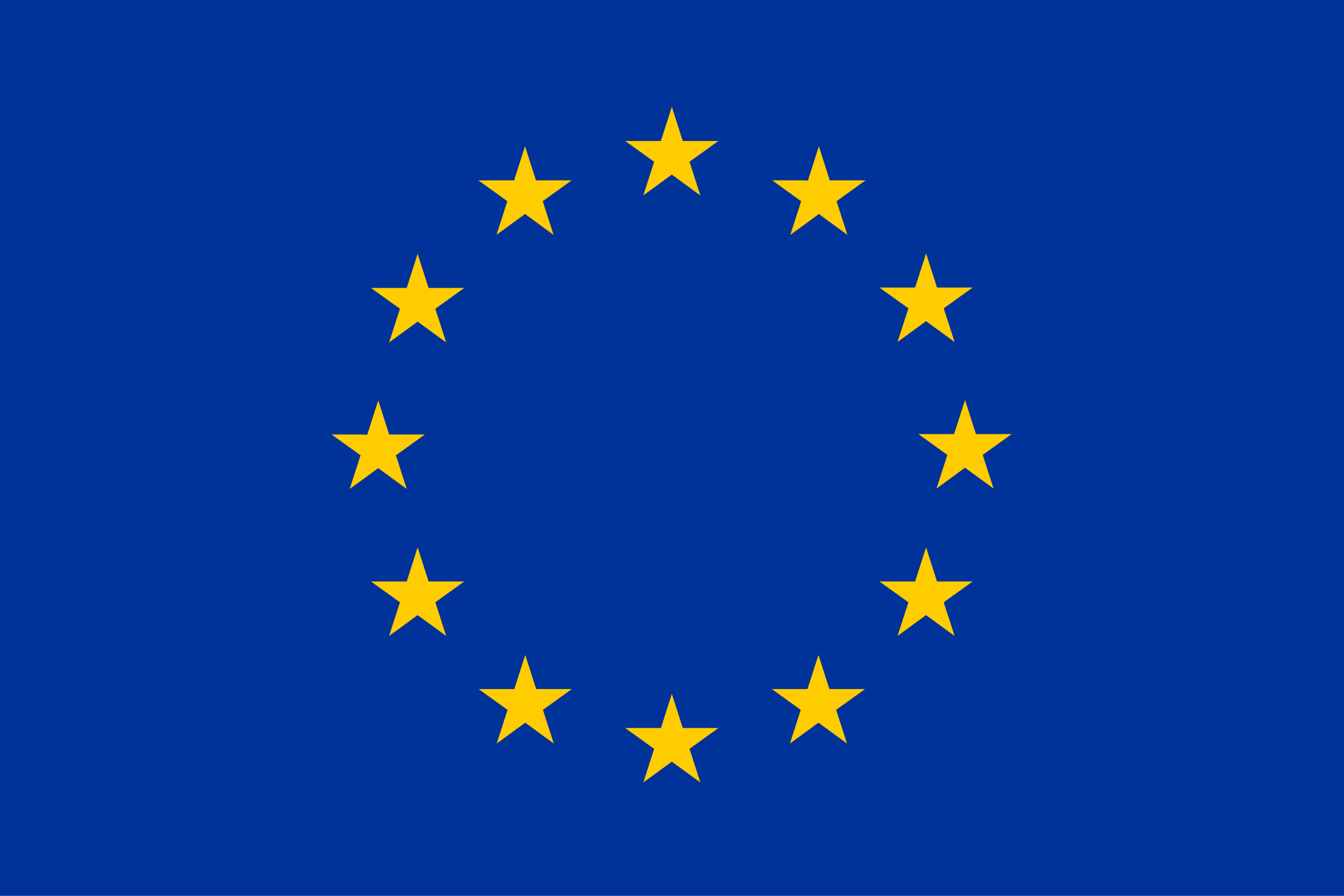 43